Conference presentation
Mirjam Nilsson​​
07/20/20XX
Agenda
Meet the presenter​
Background​
Breakout questions​
Hypothesis​
Making great products​
Comparing Contoso to the competition​
History ​
Key takeaways​
Tips for businesses​
Call to action
8/05/20XX
Conference Presentation
2
Mirjam Nilsson​​
Mirjam is the CEO of Contoso, a business that creates a virtual platform for employees to connect with each other all over the world. Mirjam's background as a PhD in communication theory led her to the idea for Contoso, and the building of a successful product for the tech industry.​
Meet the presenter
8/05/20XX
Conference Presentation
3
As a high school student, Mirjam’s interest in American Sign Language sparked her desire to study communication, which led to her focus on technology and how it enhances communication.​
​
Background
8/05/20XX
Conference Presentation
4
Breakout questions
How do you define communication?​
Do you think technology has helped or hindered our ability to communicate with each other?​
Share your answers with each other.​
8/05/20XX
Conference Presentation
5
If you can film an idea in your mind, follow that film idea shot for shot, scene for scene, that idea is worth making. ​
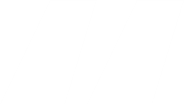 Craig Mapp​
8/05/20XX
Conference Presentation
6
Contoso’s technology helps people and businesses communicate efficiently through a virtual world.​
Virtual communication will be more common in the next 5 years. ​
​
Hypothesis
8/05/20XX
Conference Presentation
7
9%
10%
Percentage of communication tools
Text messages
Social media
23%
58%
Message boards
Virtual reality
8/05/20XX
Conference Presentation
8
Making great products
Take risks to lead in product innovation​
Listen to customers and learn what they need​
Test with customers until you get the product right​
8/05/20XX
Conference Presentation
9
Comparing Contoso to the competition​
Contoso empowers businesses to communicate efficiently with technology that’s simple and easy to use.​
​
The competition also offers similar technology, but their tools aren't user friendly.​
8/05/20XX
10
History
Launch Contoso​
Request
funding​
Procure investments​
20xx
Jan
Feb
Mar
Apr
May
Jun
Jul
Aug
Sep
Oct
Nov
Dec
Hire designers​
Open offices​
Start development​
20xx
Jan
Feb
Mar
Apr
May
Jun
Jul
Aug
Sep
Oct
Nov
Dec
8/05/20XX
Conference Presentation
11
Key takeaways​
Virtual communication is the future​
Contoso is leading in virtual communication​
Contoso helps businesses communicate effectively ​
Contoso is free to try and easy to use​
8/05/20XX
Conference Presentation
12
Take risks to lead in product innovation​
Listen to customers and learn what they need​
Test with customers until you get the product right​
Tips for businesses​
8/05/20XX
Conference Presentation
13
Call to action
Contoso is the best technology platform on the market​
Download Contoso to try it out and provide feedback​
​
8/05/20XX
Conference Presentation
14
Thank you
Mirjam Nilsson​​
206-555-0146​
mirjam@contoso.com​
www.contoso.com​
8/05/20XX
Conference Presentation
15